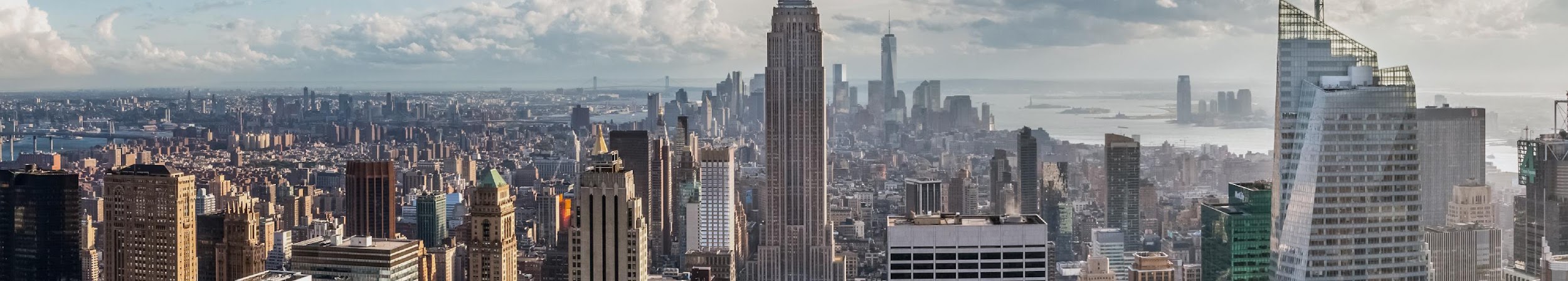 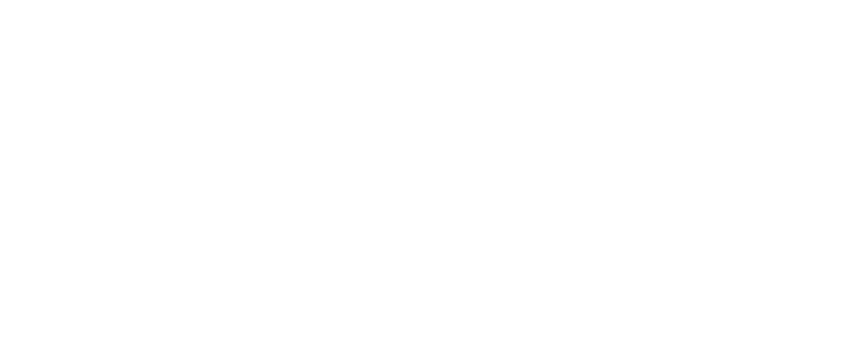 Stop Reacting to Incidents…
And Start Preventing Them.
Communication Best Practices
Whether you are drafting a Vector LiveSafe broadcast message, corresponding social media post, or other types of communications, it’s important to consider all the information you should include in the message to be the most impactful. We recommend looking at the following components to best communicate with your community.
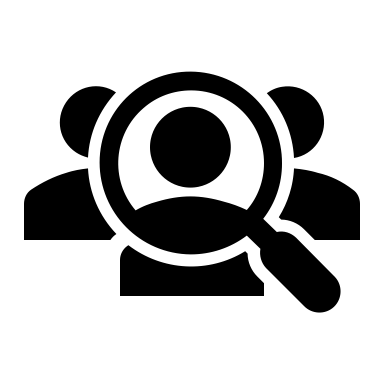 Who – Know the audience you are trying to speak to (i.e. students on campus? satellite campus? faculty? everyone?)
What – Be clear in what you are communicating (i.e. school closed; weather advisory; maintenance warning; security warning; download Vector LiveSafe, etc.)
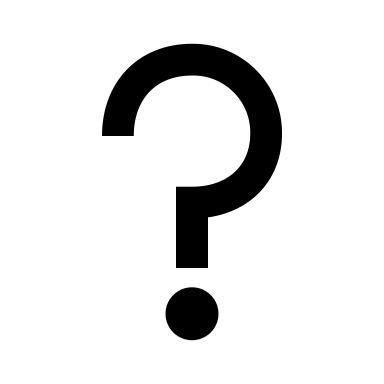 When – Provide time information, if possible (i.e. winter weather advisory in effect from 12:00 PM EST until 8:00 PM EST, Homecoming Football Game will start at 7:00 PM CT on Friday, October 1)
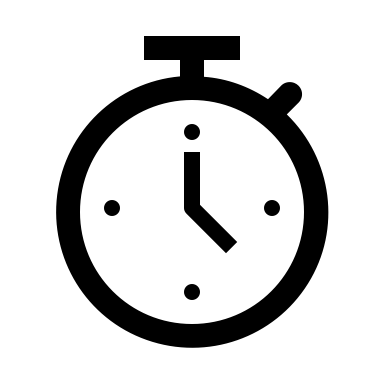 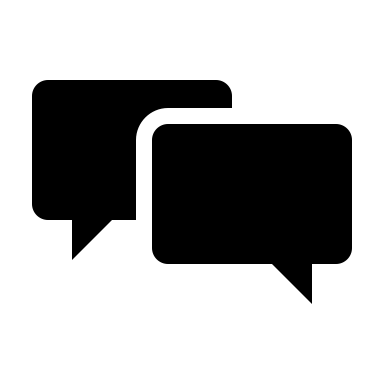 Where – Communicate with your audience in the most effective way (i.e. social media, email, broadcast messaging, videos, posters, etc.)
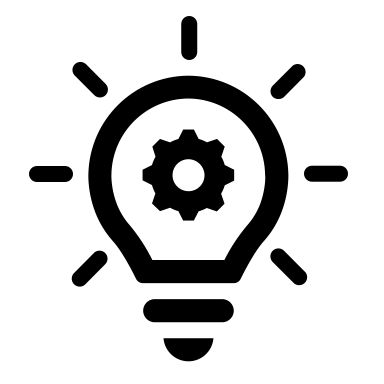 Why – Understand the purpose of your communication (i.e. an emergency, 
a time sensitive warning, to drive downloads and awareness, etc.)
Based on Vector LiveSafe client success stories, we recommend your organization use the following communication types to build awareness, share information, and keep your community safe with Vector LiveSafe!

Use Twitter to promote Vector LiveSafe on your grounds.
Use Facebook or Instagram to highlight Vector LiveSafe functionality.
Create a contest or scavenger hunt for students.
Include Vector LiveSafe in your new student orientation. 
Use videos to introduce Vector LiveSafe or promote contests.
Promote Vector LiveSafe on your school’s website.
Make your community a safer place to work, learn, and live with Vector LiveSafe.